Ik hou van….me gusta
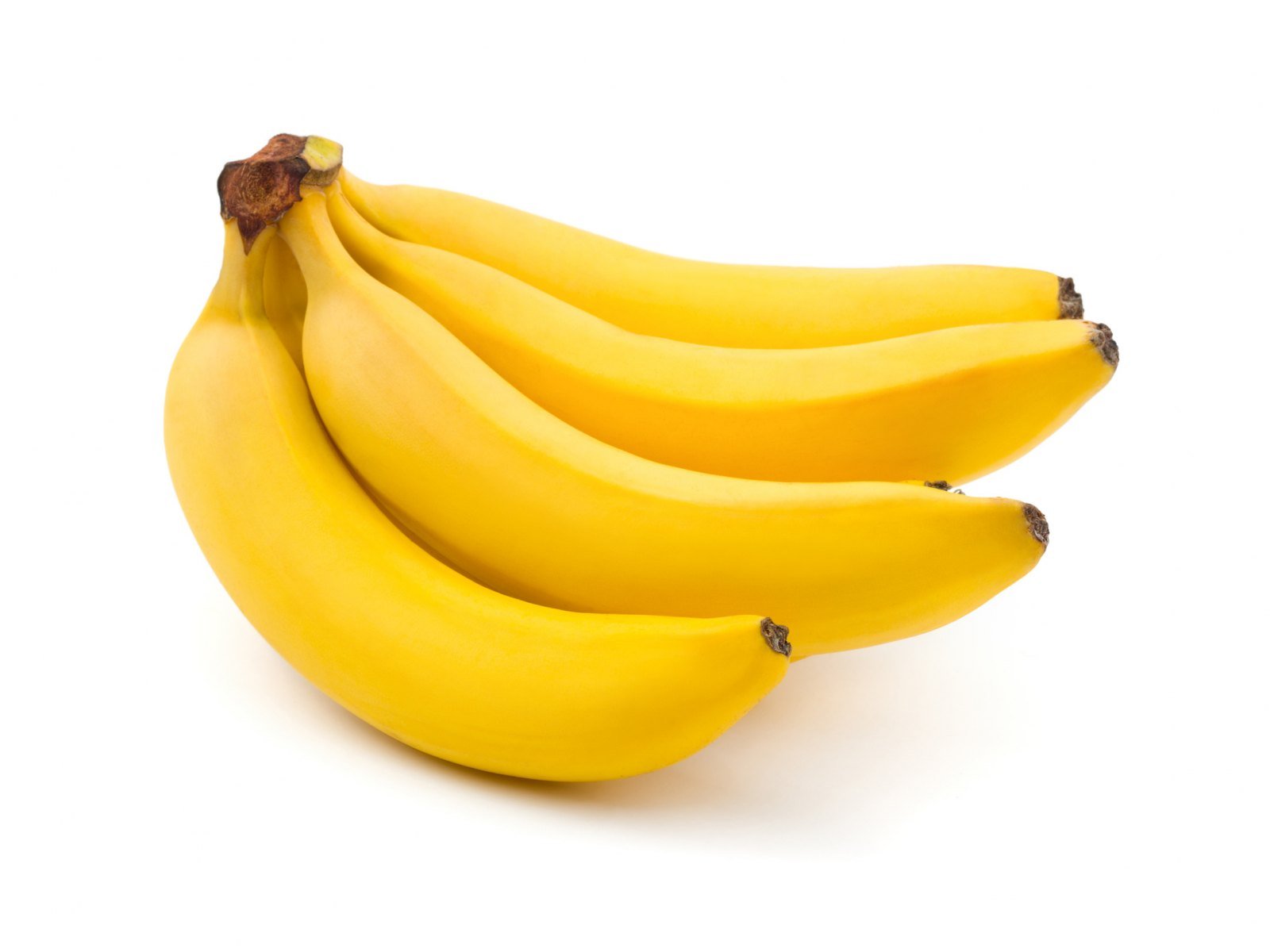 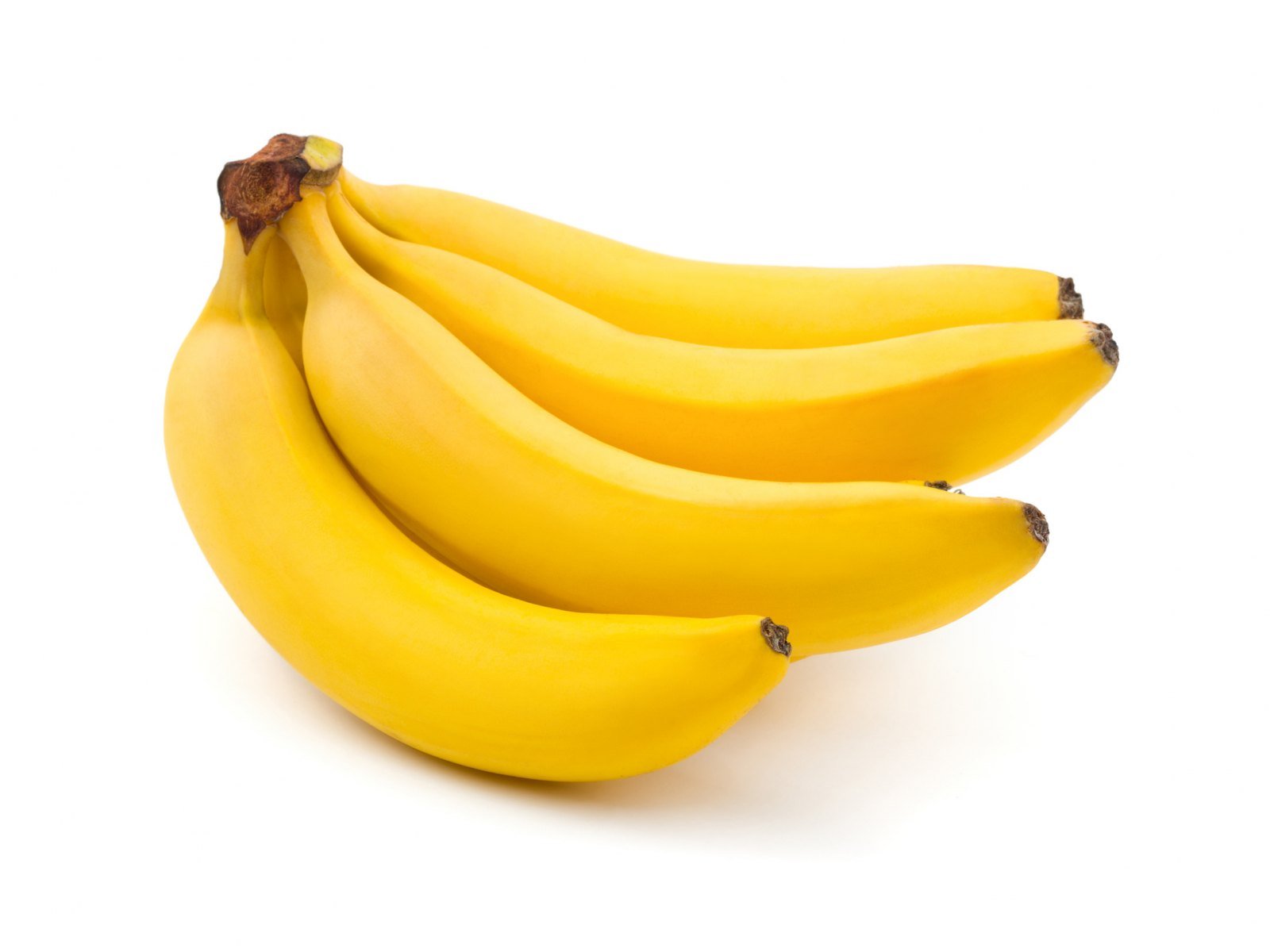 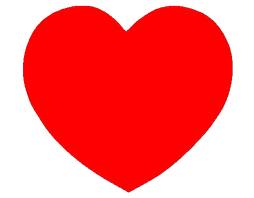 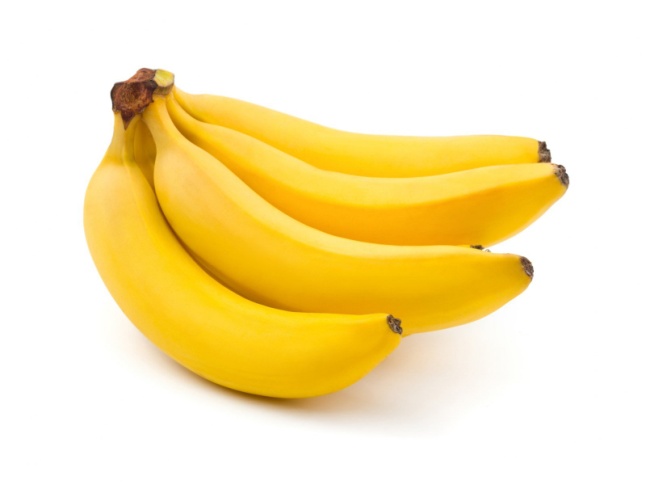 Comer
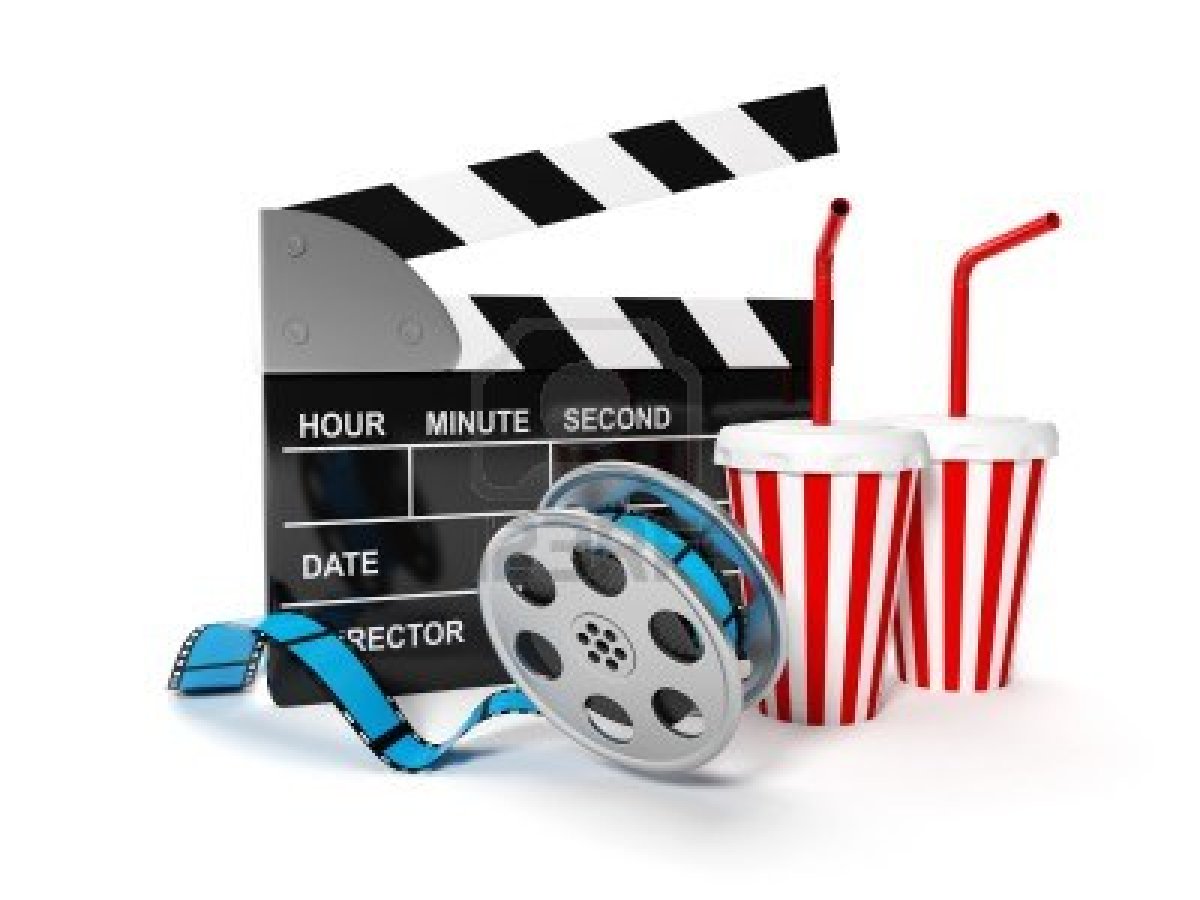 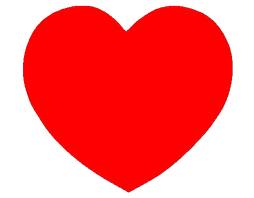 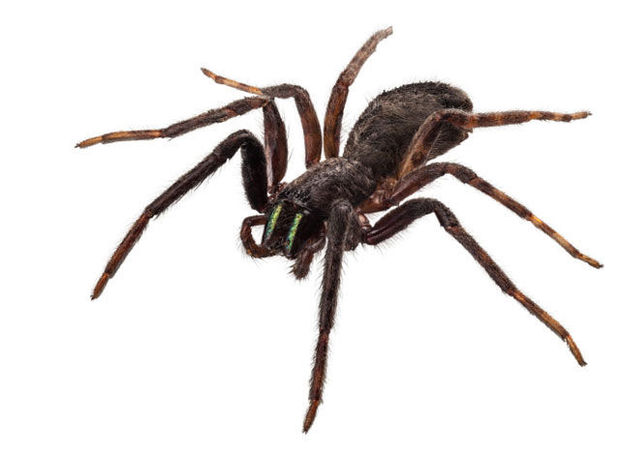 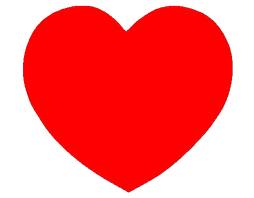 NO
La araña
VIAJAR
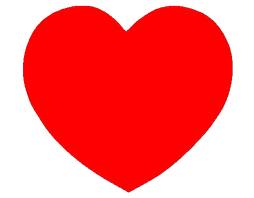 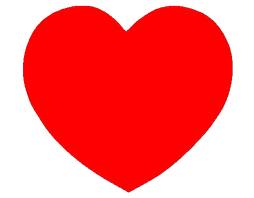 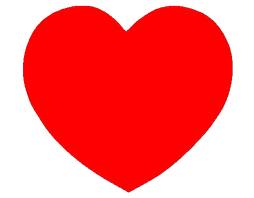 NO            Personas pesimistas
Chicos españoles
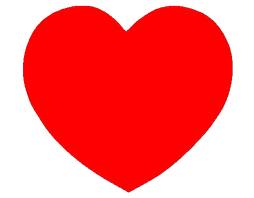 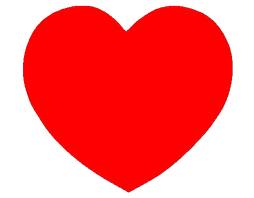 No
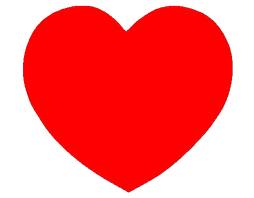 MI MADRE
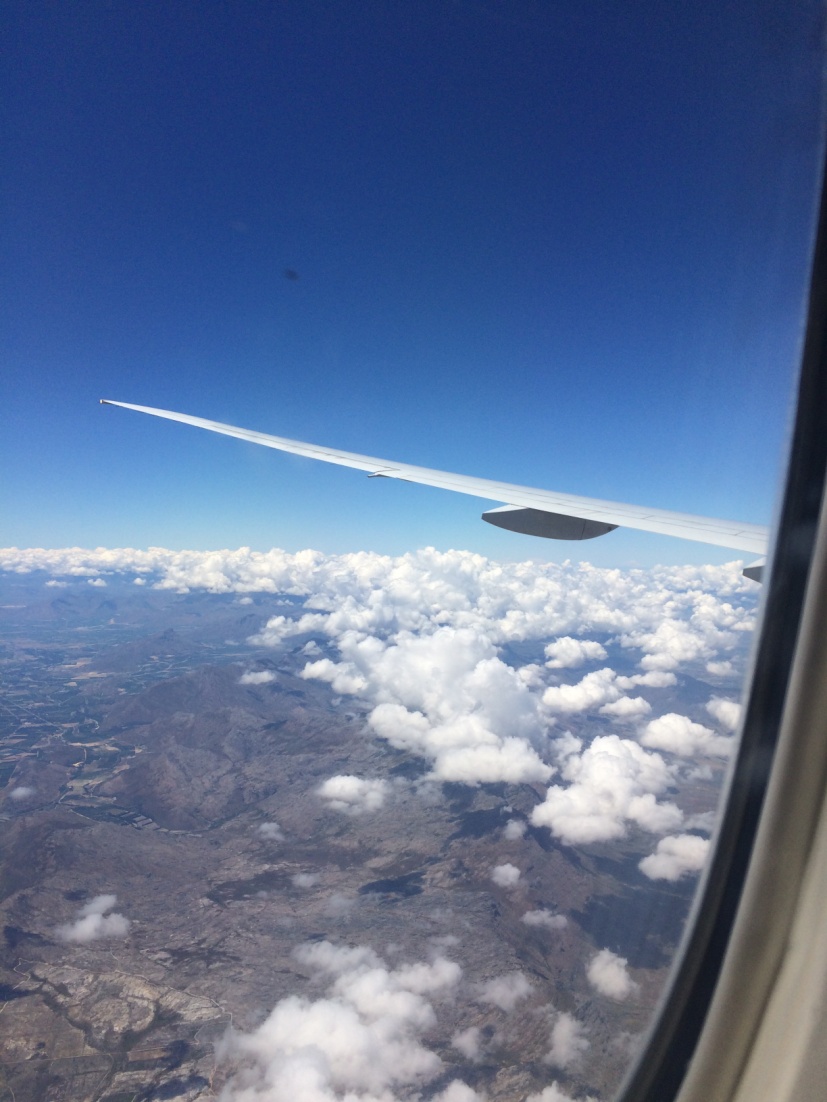 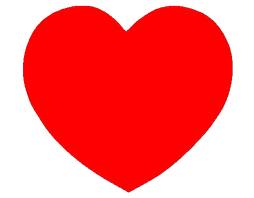 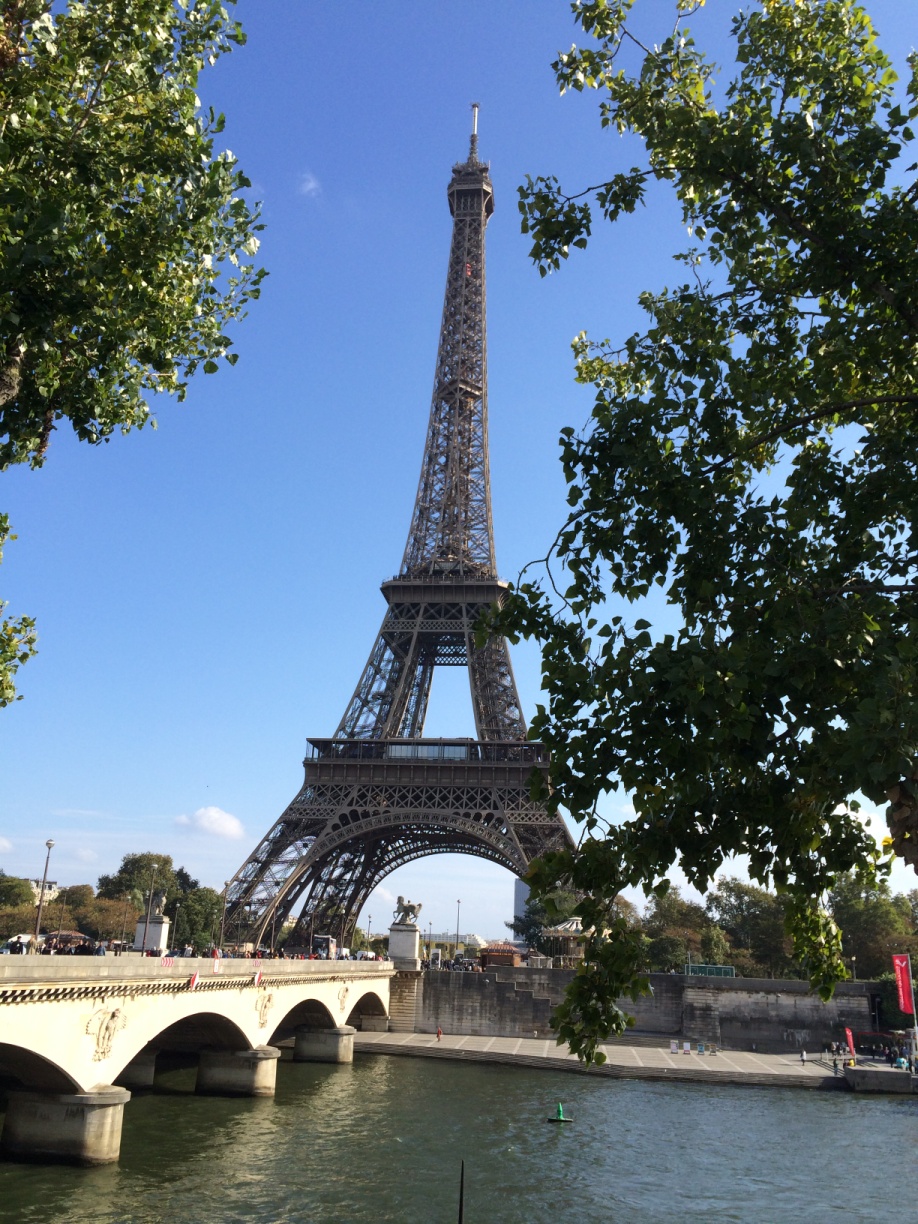 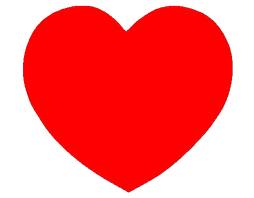